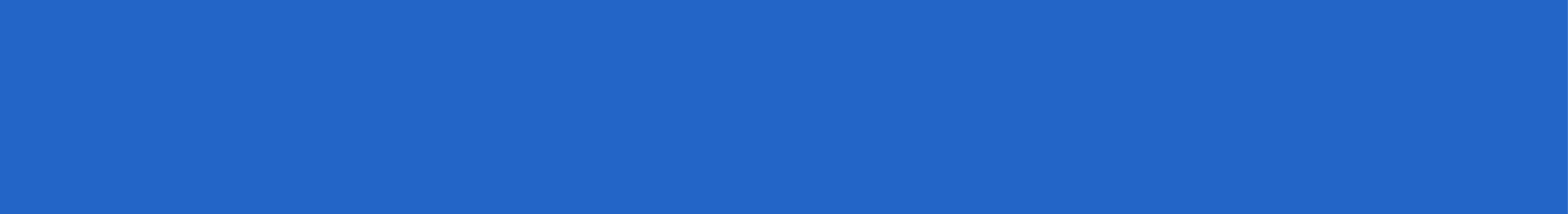 5-classe
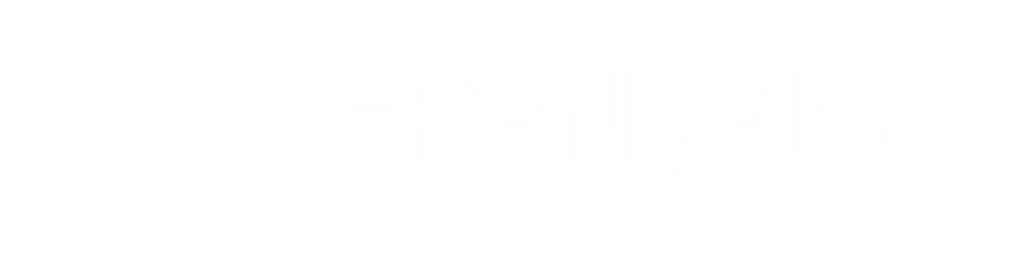 Thème: J’adore la campagne et toi?
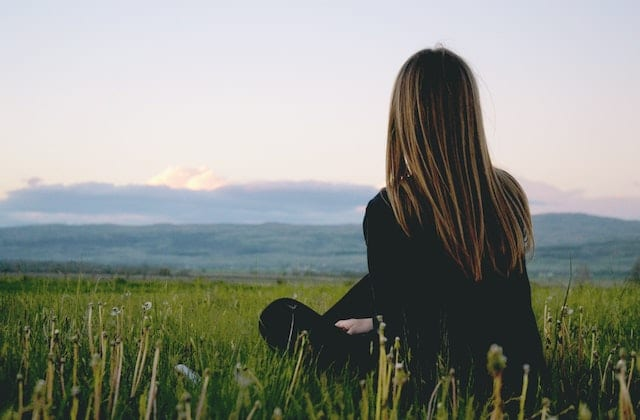 Ma campagne
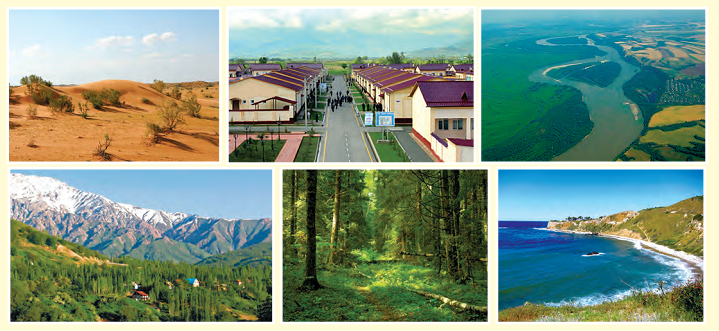 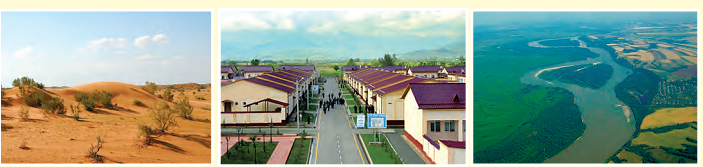 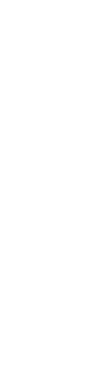 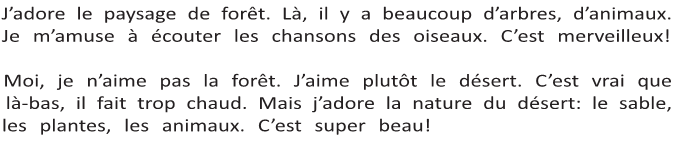 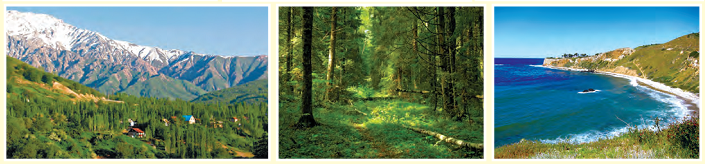 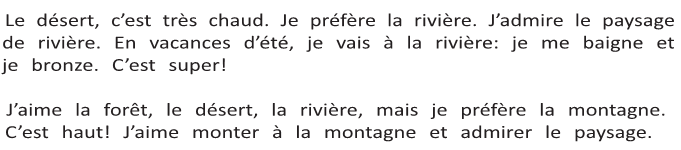 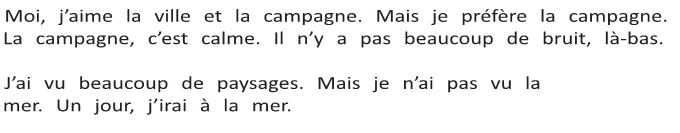 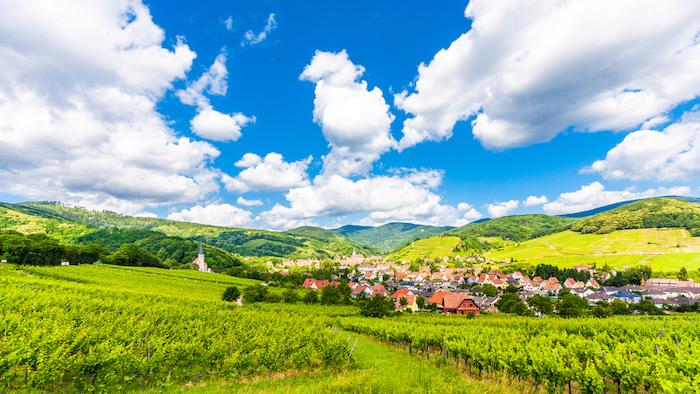 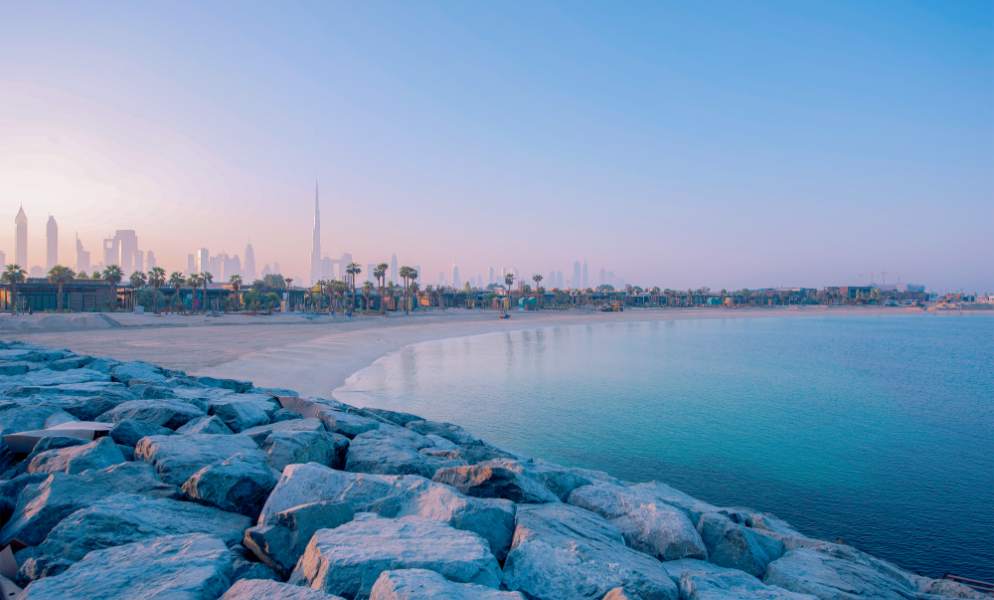 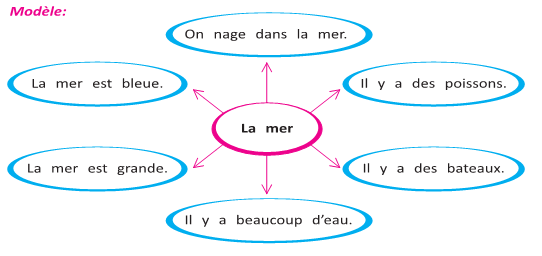 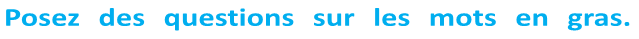 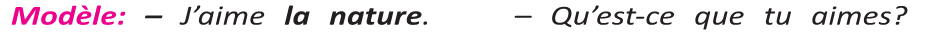 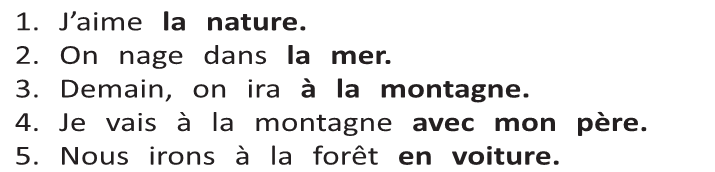 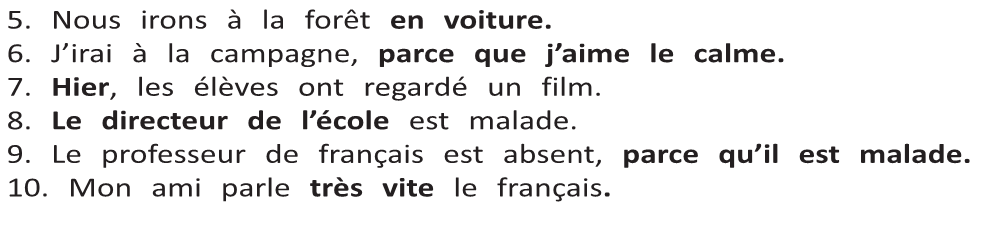 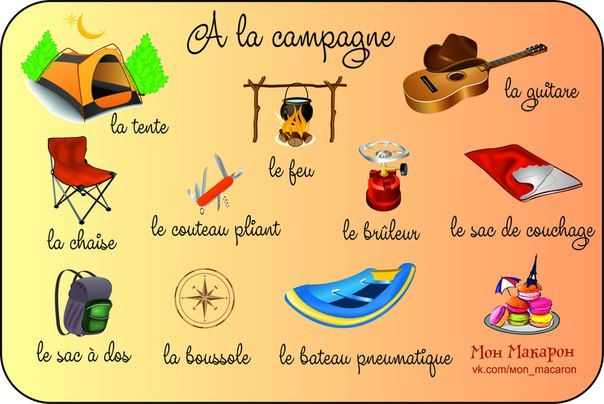 Vocabulaire
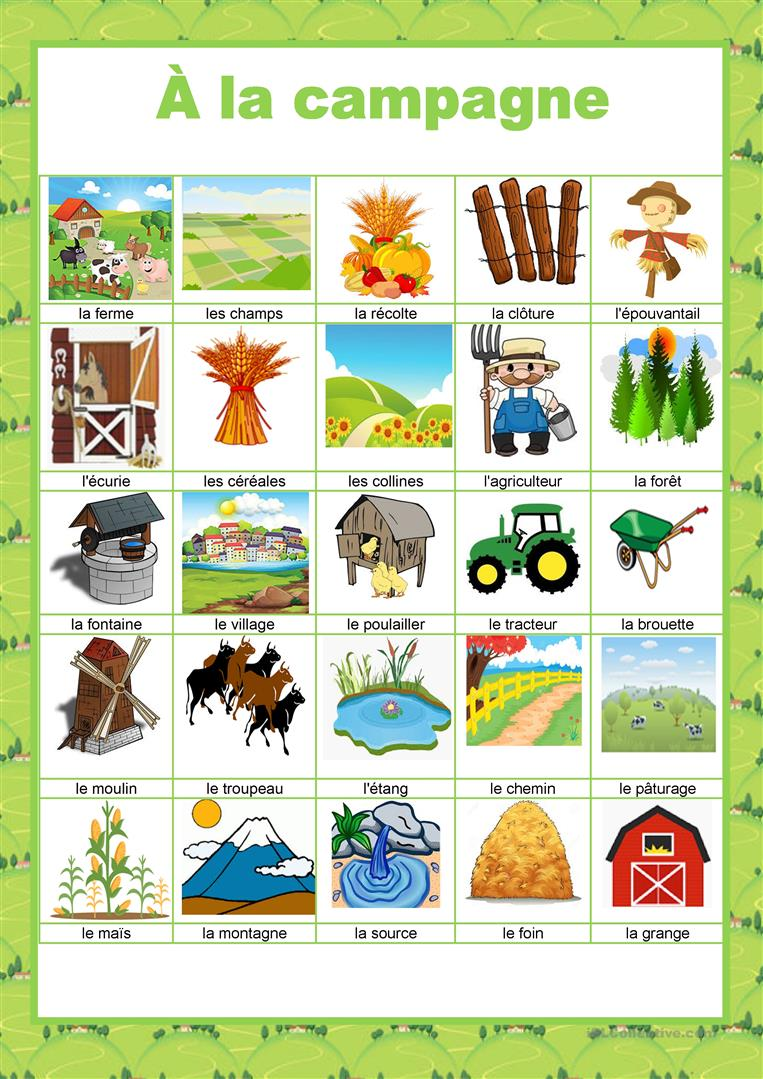 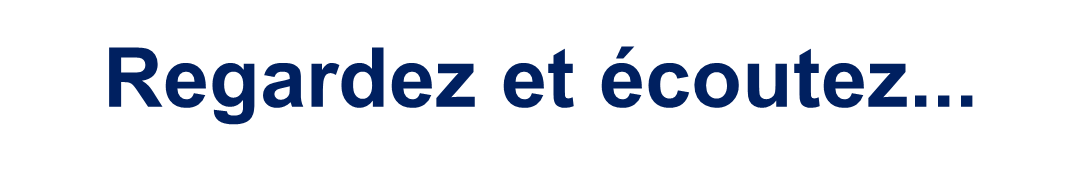 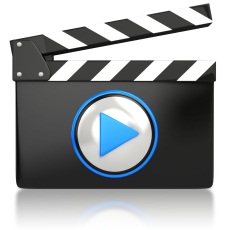 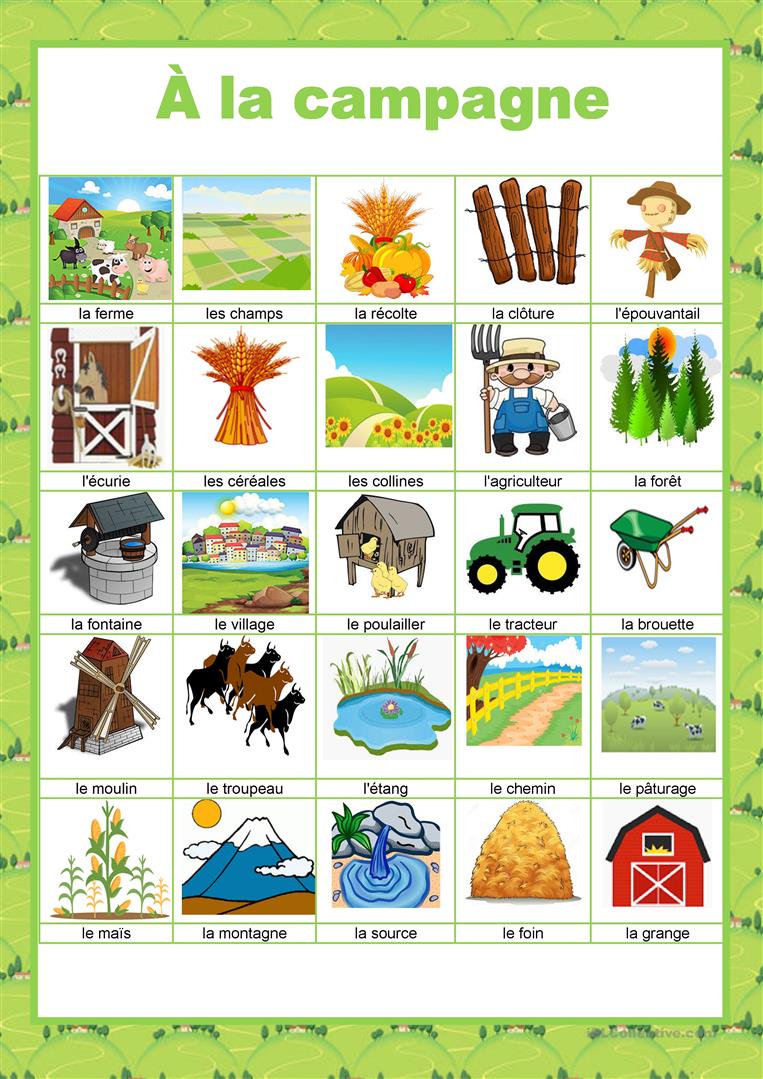 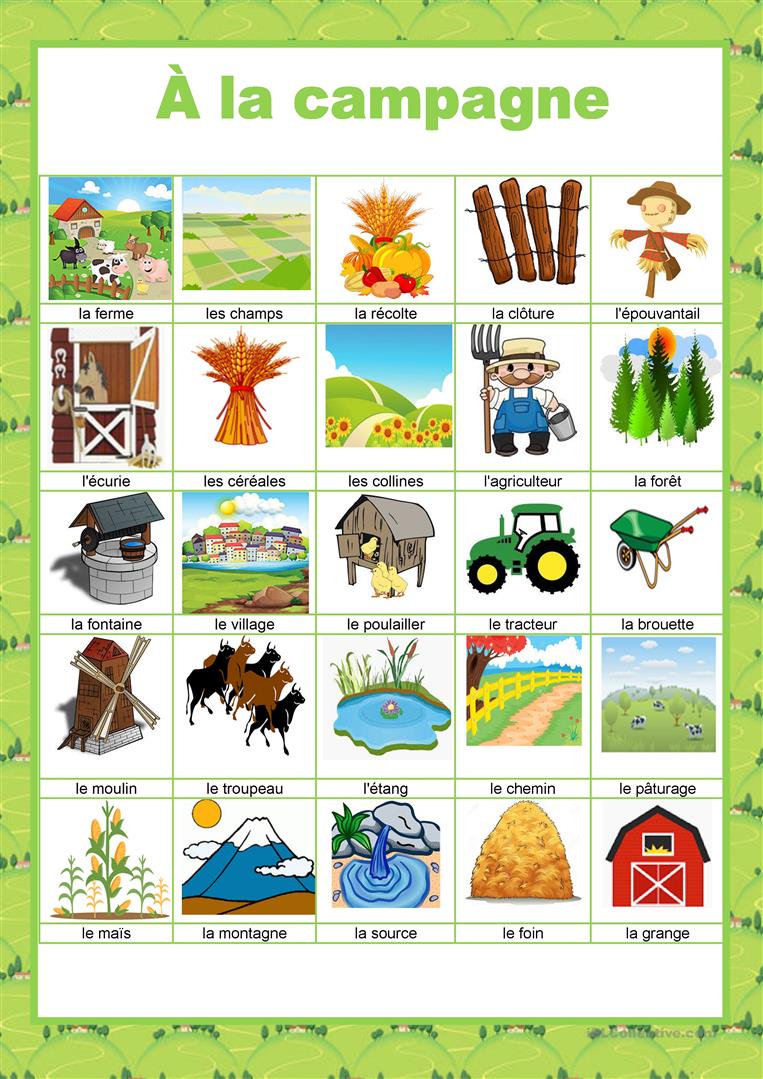 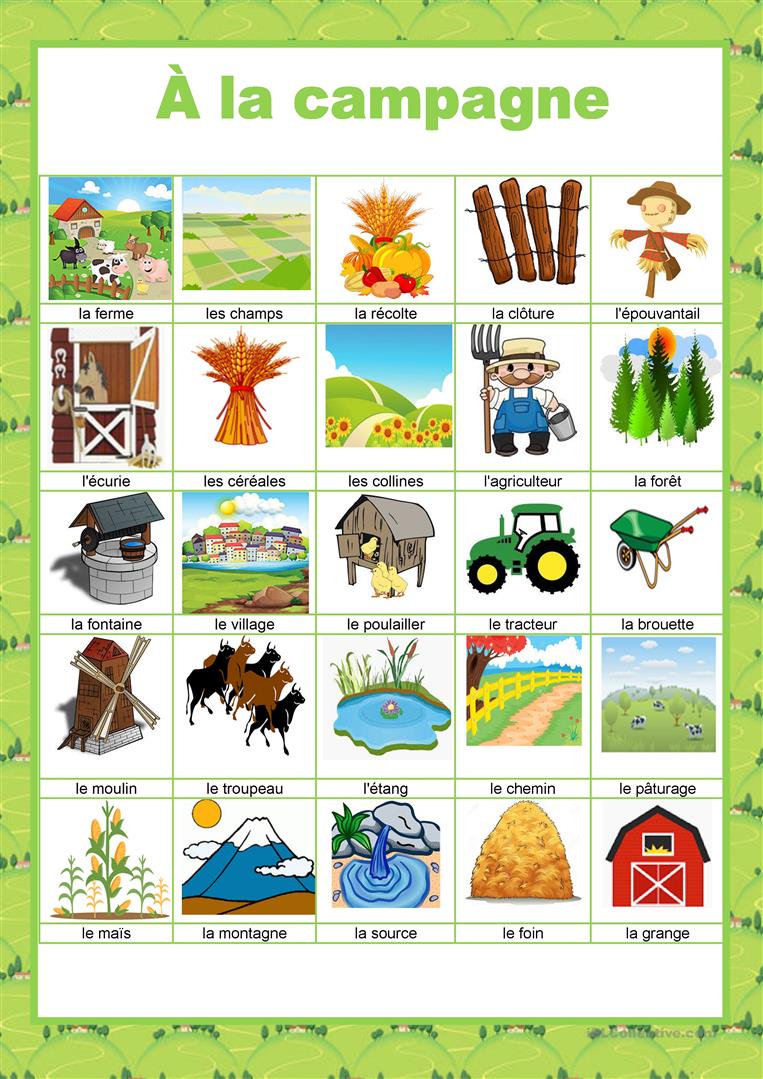 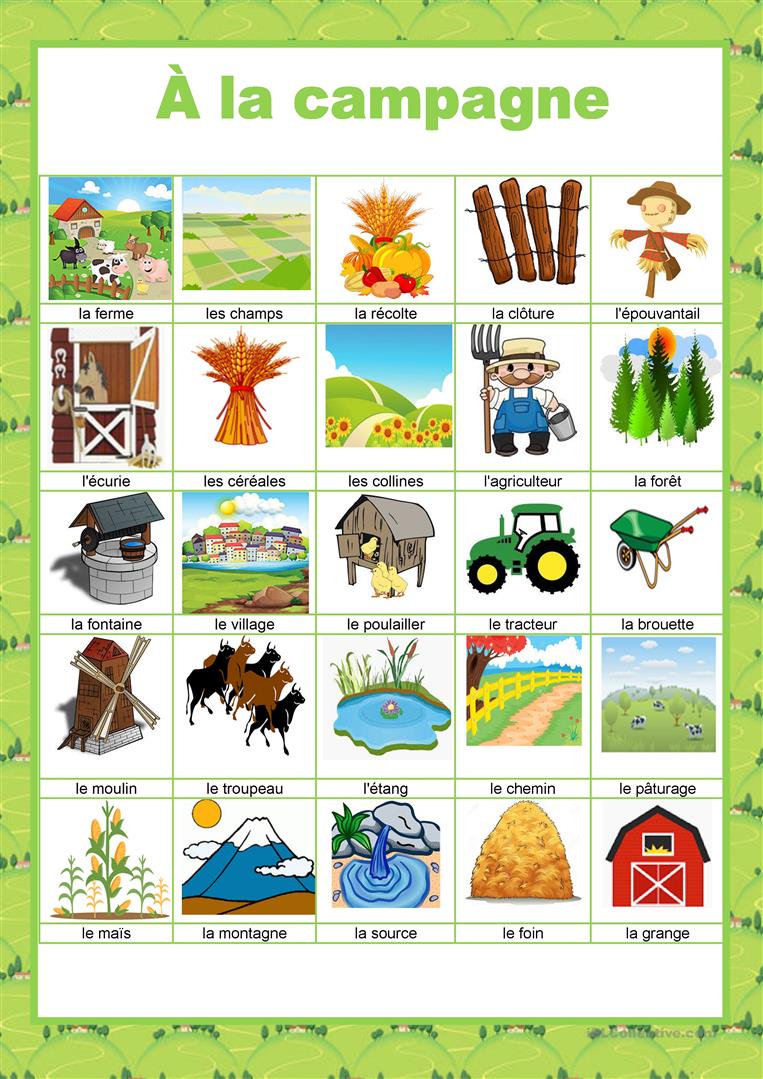 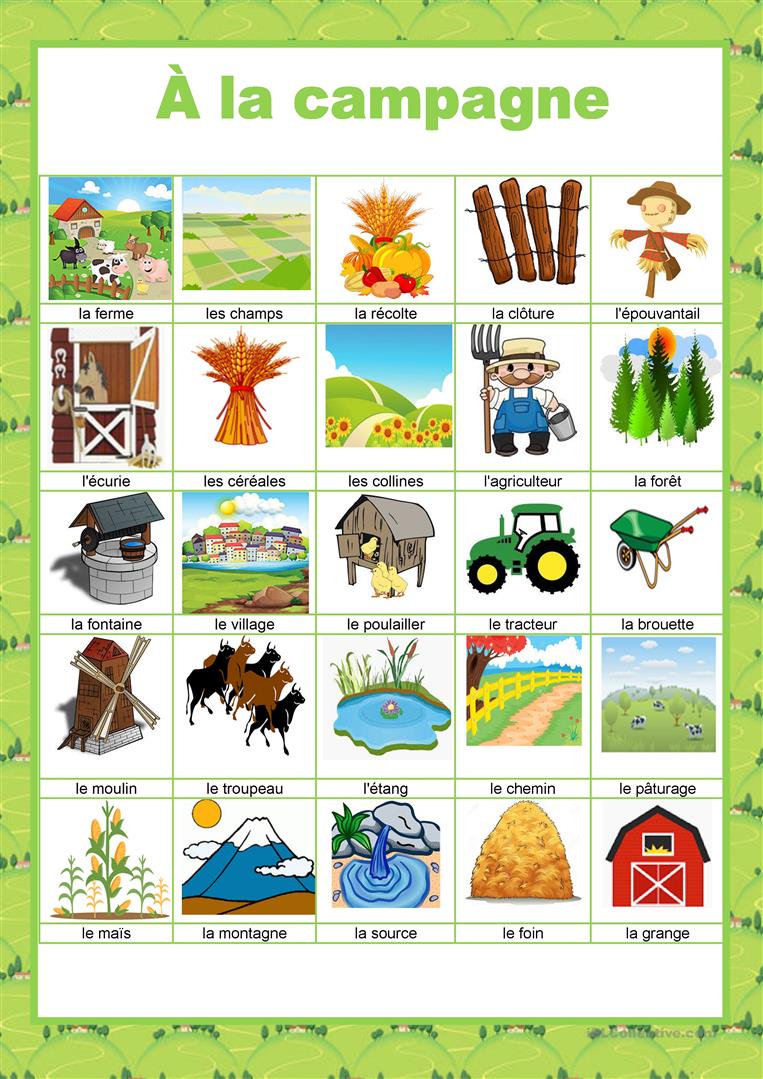 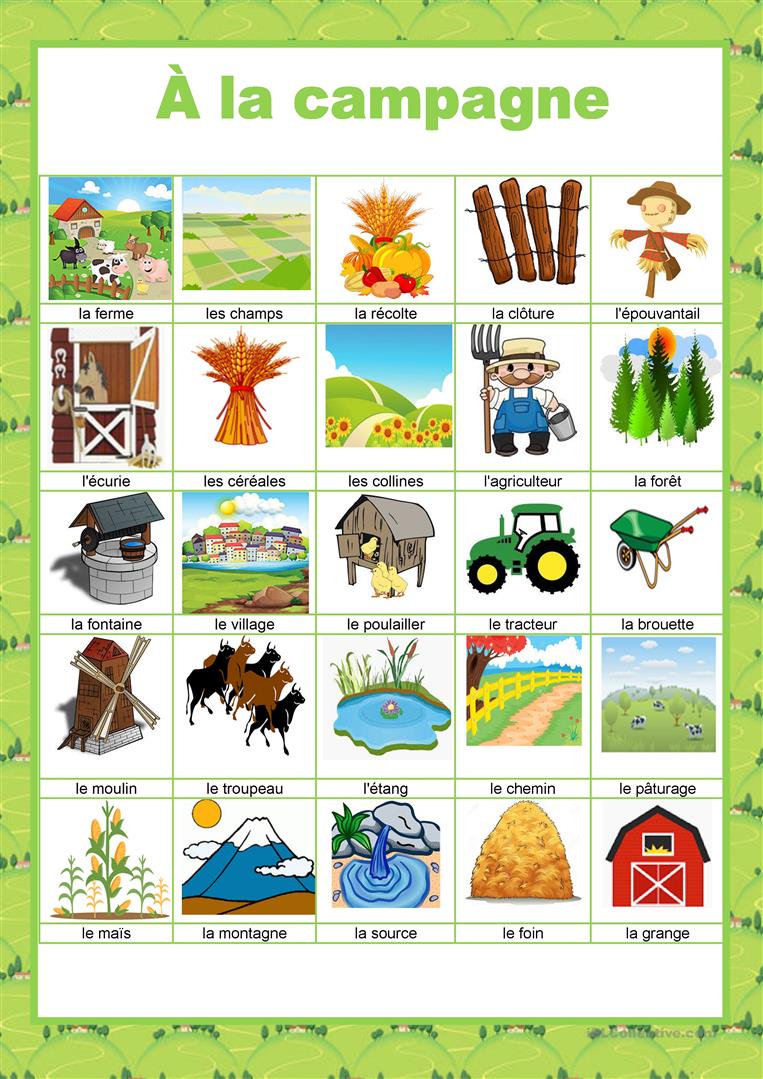 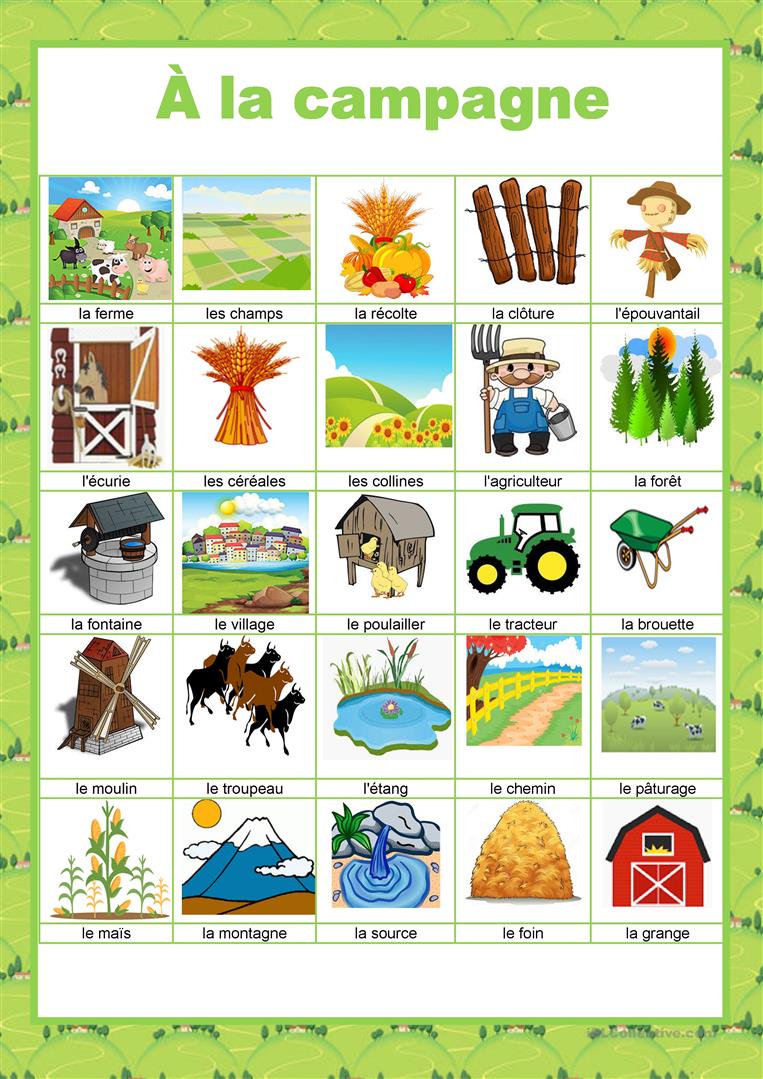 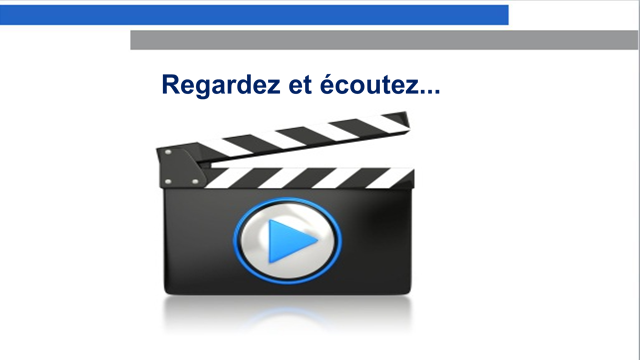 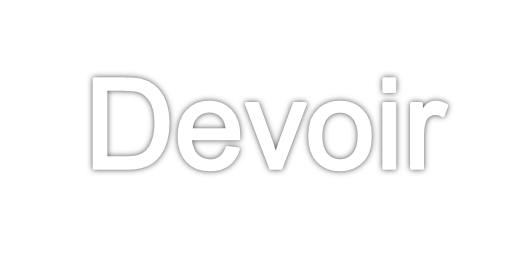 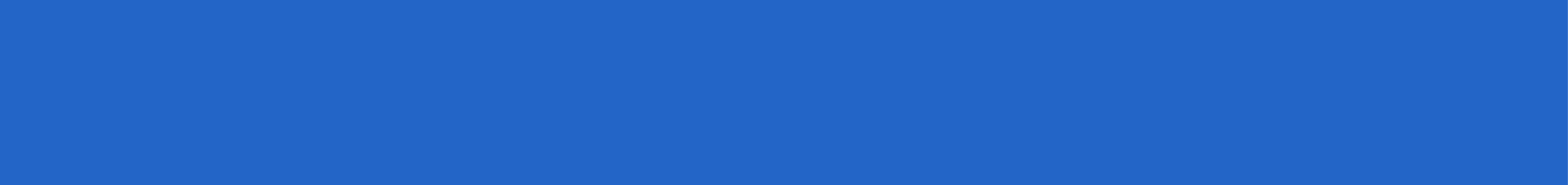 1. Faites l’activité 4,5 à la page 79.
2. Apprenez les mots nouveaux.
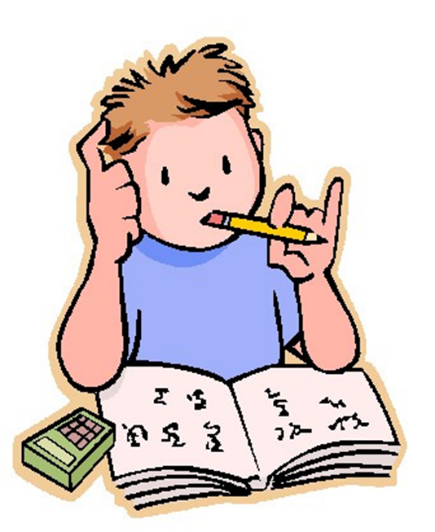 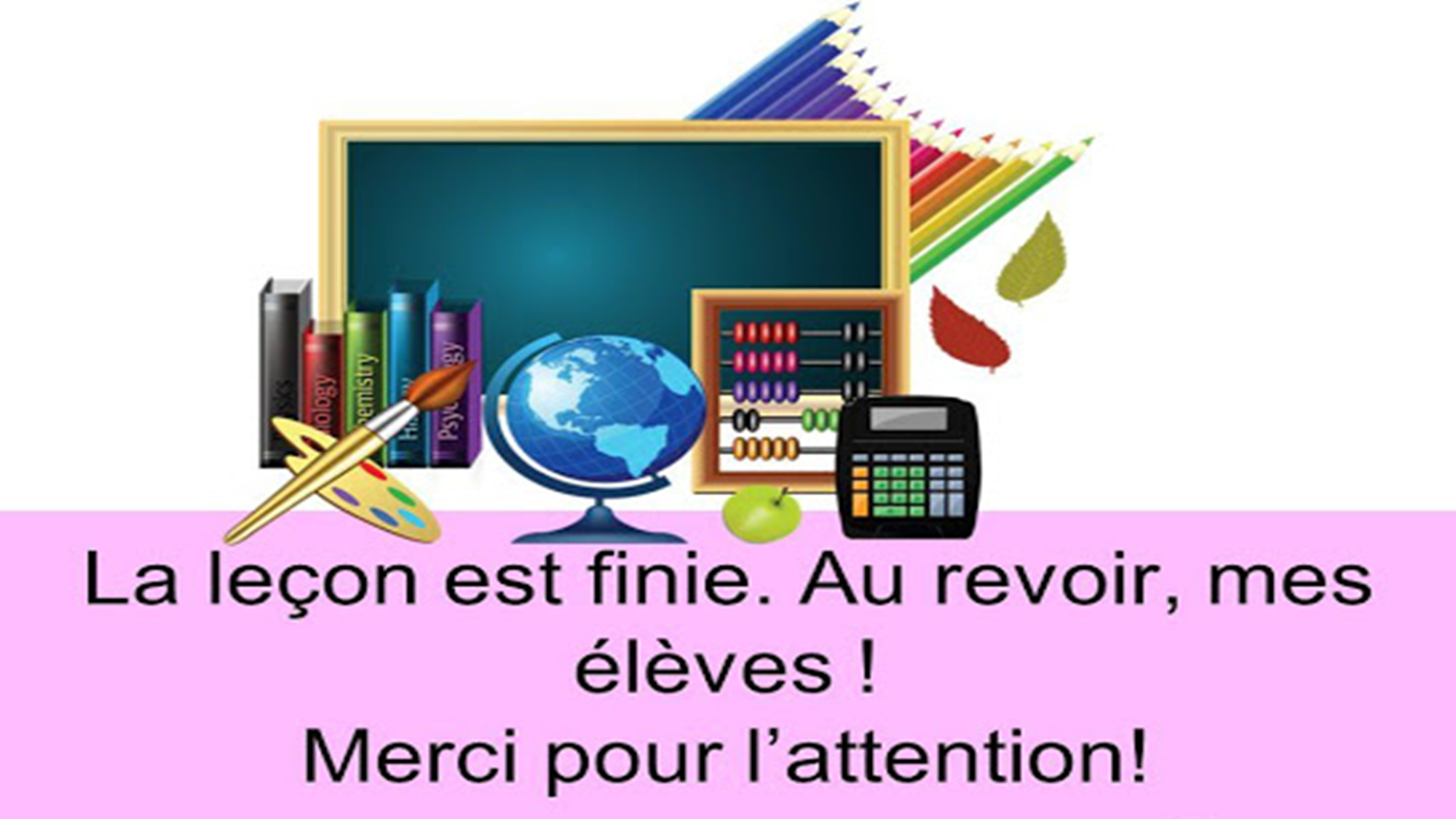